Biometrics: Overview, Challenges and           Future Vision
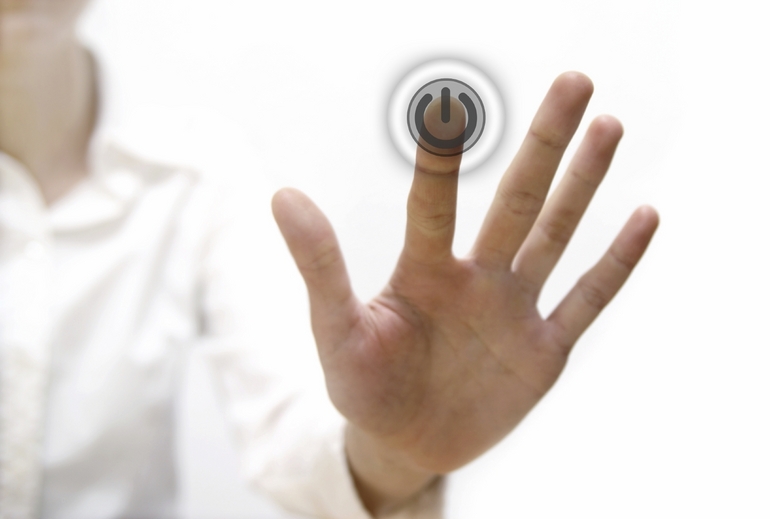 Presented to
Professor Abdulmotaleb El Saddik


by
Faisal Arafsha
Hikmat El Ajaltouni


ELG 5121 
 Multimedia Communications
School of Information Technology and Engineering 
University of Ottawa
1
Outline
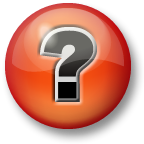 Introduction
Biometrics Defined
Biometric System Implementation
Primary Driving Forces
Types of Biometrics
Challenges & Threats
Promises and Future Work
Conclusion
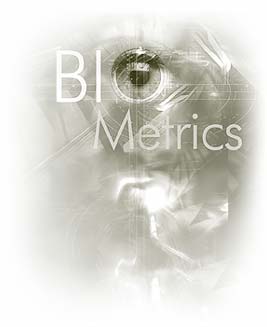 2
Introduction
Biometry (Greek words) = ‘bios’ (life) and ‘metron’ (measure)
In a broader sense, biometry = measurement of body characteristics
In second half of the 20th century biometrics has given a second meaning:
“	automated methods and techniques that analyze human characteristics in order to verify a person, or identify this person from another, based on a physiological or behavioral characteristic.”
3
Major Milestones in the History of Biometrics
4
Outline
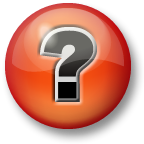 Introduction
Biometrics Defined
Biometric System Implementation
Primary Driving Forces
Types of Biometrics
Challenges & Threats
Promises and Future Work
Conclusion
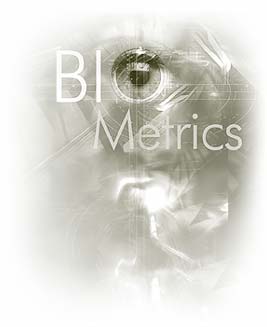 5
Biometrics
The security field uses 3 different types of identification:

Something You Know — a password, PIN, or piece of personal information (such as your mother's maiden name)
 Something You Have — a card key, smart card, or token (like a SecureID card)
Something You Are — a biometric

Biometric = most secure and convenient authentication tool. 
It can't be borrowed, stolen, or forgotten, and forging one is practically impossible.
6
Characteristics of a Biometric
If a biological, physiological, or behavioral characteristic has the following properties:
Uniqueness 
Universality 
Permanence
Measurability
….then it can potentially serve as a biometric for a given application.
7
Outline
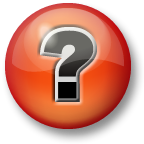 Introduction
Biometrics Defined
Biometric System Implementation
Primary Driving Forces
Types of Biometrics
Challenges & Threats
Promises and Future Work
Conclusion
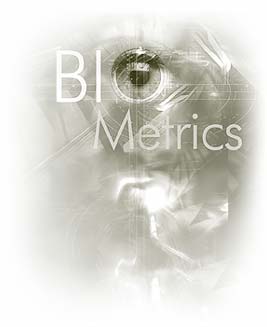 8
Biometric System Implementation
Biometric identification systems = pattern recognition systems
Use acquisition devices (cameras and scanning devices to capture images, recordings, or measurements of an individual’s characteristics) and computer hardware and software to extract, encode, store, and compare these characteristics.
Depending on the application, biometric systems can be used in one of two modes: 
Verification (authentication)
Identification
9
10
11
Biometric Standards
Specify:
Common file formats that provide platform independence and separation of transfer syntax from content definition
Technical Interfaces
Data Interchange Formats
Performance Testing and Reporting
Others
Who develops the Standards?
 National Institute of Standards and Technology
International Committee for Information Technology Standards (INCITS)
Joint Technical Committee 1 (JTC1)/Subcommittee 37 (SC 37)
Organization for the advancement of Structured Information Standards (OASIS)
12
Outline
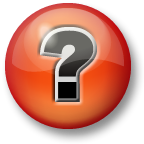 Introduction
Biometrics Defined
Biometric System Implementation
Primary Driving Forces
Types of Biometrics
Challenges & Threats
Promises and Future Work
Conclusion
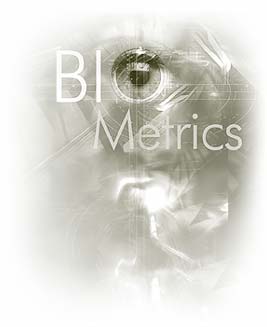 13
Biometrics Task Force Movie
14
Primary Driving Forces
In a broader sense Biometrics have a critical role in:
National Security 
Homeland Security and Law enforcement
Enterprise and e-government services
Personnel info and business transactions
All uses extend from 3 basic needs:
Physical Security: Access to a physical location such as a building or room.
 Cyber Security: Access to a network through a biometrically authenticated login schema.
Transactional Security: Any monetary transaction which biometrically authenticates, accesses, and atomically debits or credits the user’s account.

National Science and Technology Council  Office of the president of US Aug.2006
15
Outline
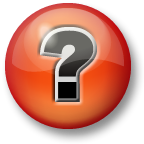 Introduction
Biometrics Defined
Biometric System Implementation
Primary Driving Forces
Types of Biometrics
Physiological
Behavioral
Challenges & Threats
Promises and Future Work
Conclusion
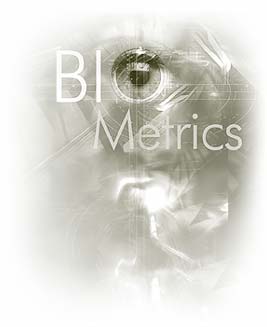 16
Types of Biometrics
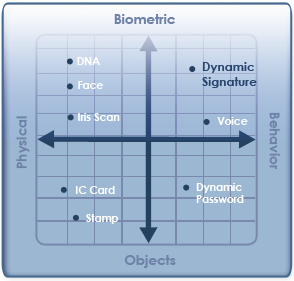 17
Outline
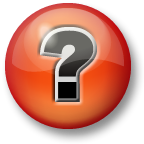 Introduction
Biometrics Defined
Biometric System Implementation
Primary Driving Forces
Types of Biometrics
Physiological
Behavioral
Challenges & Threats
Promises and Future Work
Conclusion
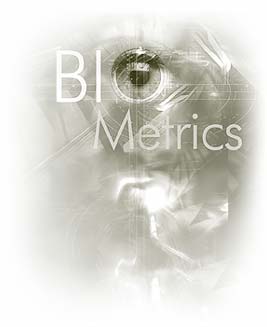 18
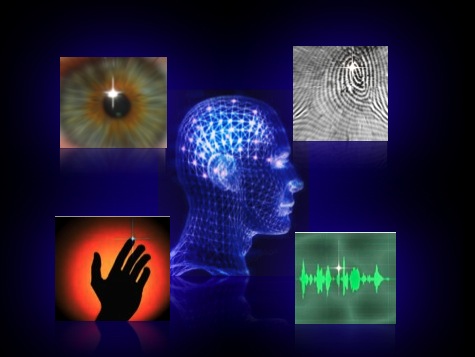 19
Iris / Retinal Recognition
Fingerprint Recognition
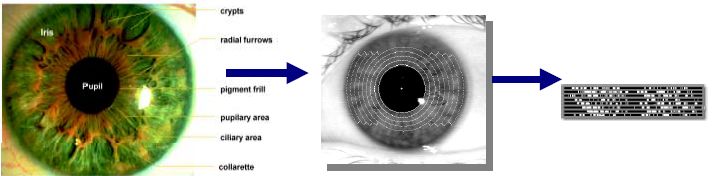 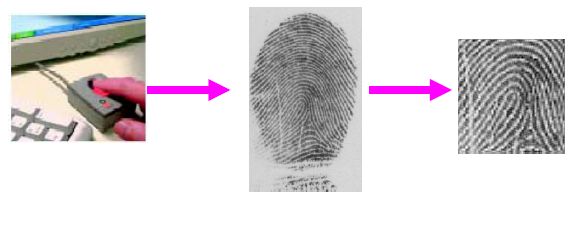 Palm / Hand 
Geometry Recognition
Facial Recognition
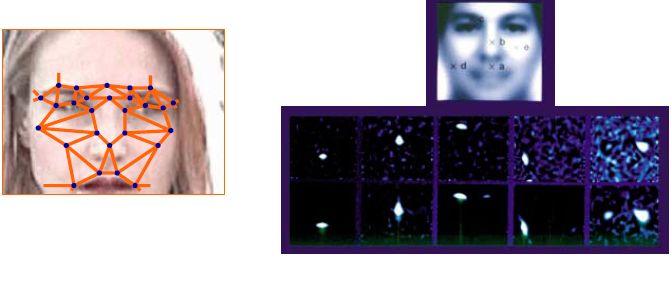 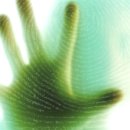 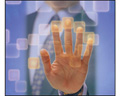 20
E-Passport 
(biometric Passport)
DNA Matching
Voice Recognition
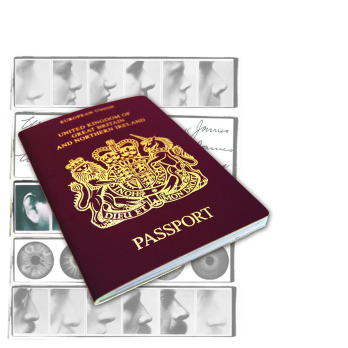 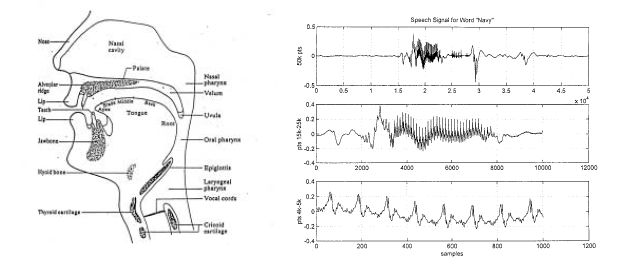 Venial Recognition (Unique Vein Pattern)
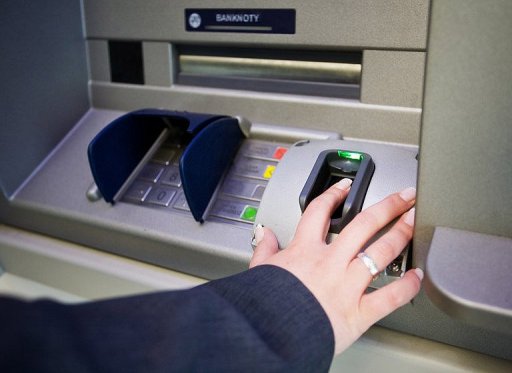 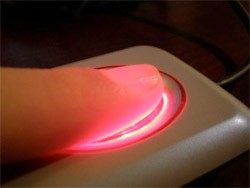 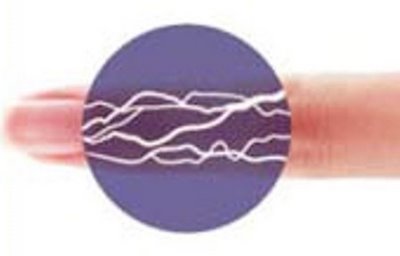 21
Outline
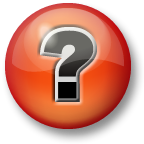 Introduction
Biometrics Defined
Biometric System Implementation
Primary Driving Forces
Types of Biometrics
Physiological
Behavioral
Challenges & Threats
Promises and Future Work
Conclusion
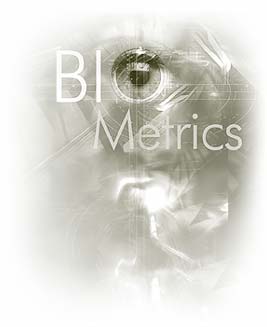 22
Behavioral Biometrics
Identification and verification based on user behavior
Results are never 100% accurate:
FAR: False Acceptance Rate
FRR: False Rejection Rate
Examples:
Keystroke dynamics
Mouse dynamics
Handwriting dynamics
Analysis of Cardiac Sounds
EEG/ECG
Gait recognition
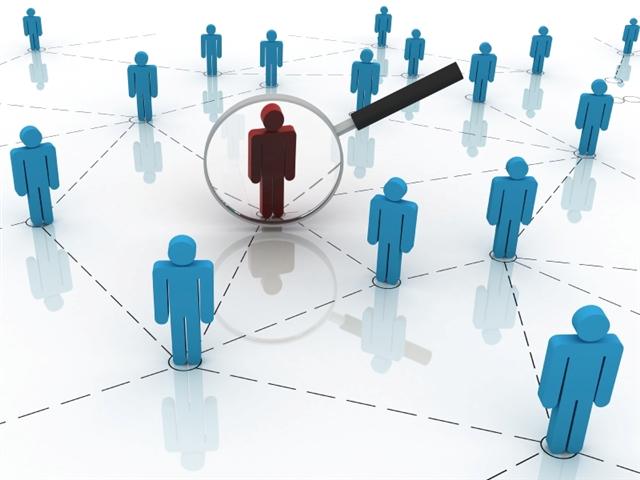 23
Keystroke Dynamics I
Mostly used when continuous verification is applied

Can also be used as an extra security measure when entering username and password

Dynamics monitored:
Interval (or negative interval)
Latency
Dwell time
Flight time and Up-to-up time
Overall typing speed
Frequency of errors
24
Dwell Time
Flight Time
Interval
Latency
Up-to-up Time
A
A
A
A
A
B
B
B
B
Time
Time
Time
Time
Time
Keystroke Dynamics II
25
R. Moskovitch, C. Feher,  A. Messerman, N. Kirschnick, T. Mustafic, A. Camtepe, B. Lohlein, U. Heister, S. Moller, L. Rokach, and Y. Elovici, “Identity Theft, Computers and Behavioral Biometrics,” IEEE Conference on Intelligence and Security Informatics. pp 156, June 2009
Keystroke Dynamics III
Approaches:
Extra security measure at login time
Continuous Verification: If username and password entered correctly, system can allow user in and keep monitoring behaviour  probability of impostor is calculated.
Innovation Contest | Safelock
26
Mouse Dynamics I
The characteristics of a user’s interaction with a specific GUI

Measurements:
Distance travelled
Duration
Direction

Dynamics monitored:
Mouse movement
Drag and drop
Point and click
Silence
27
Mouse Dynamics II
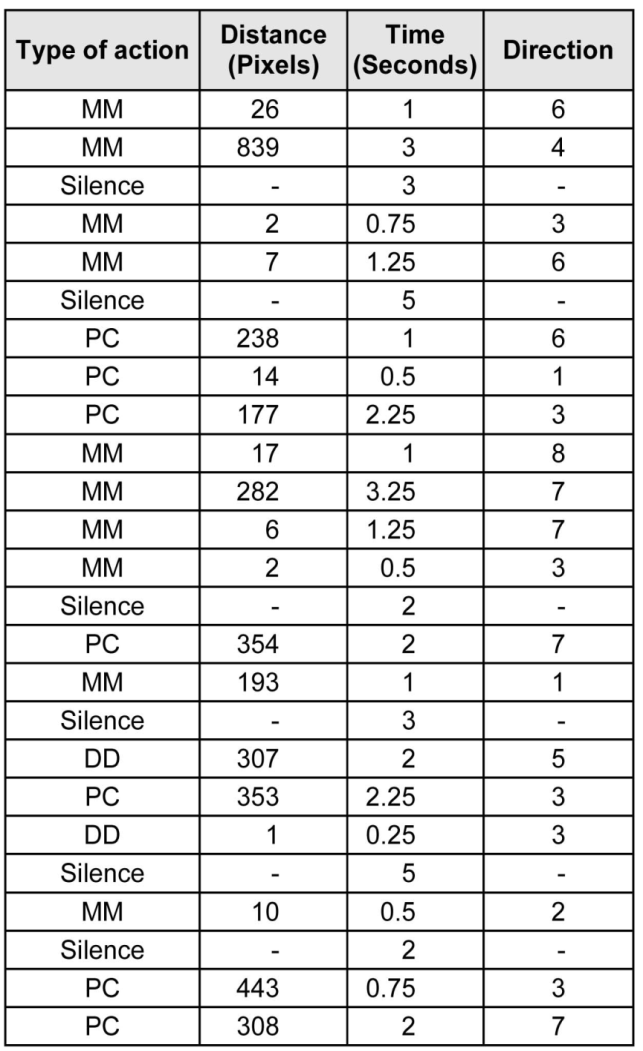 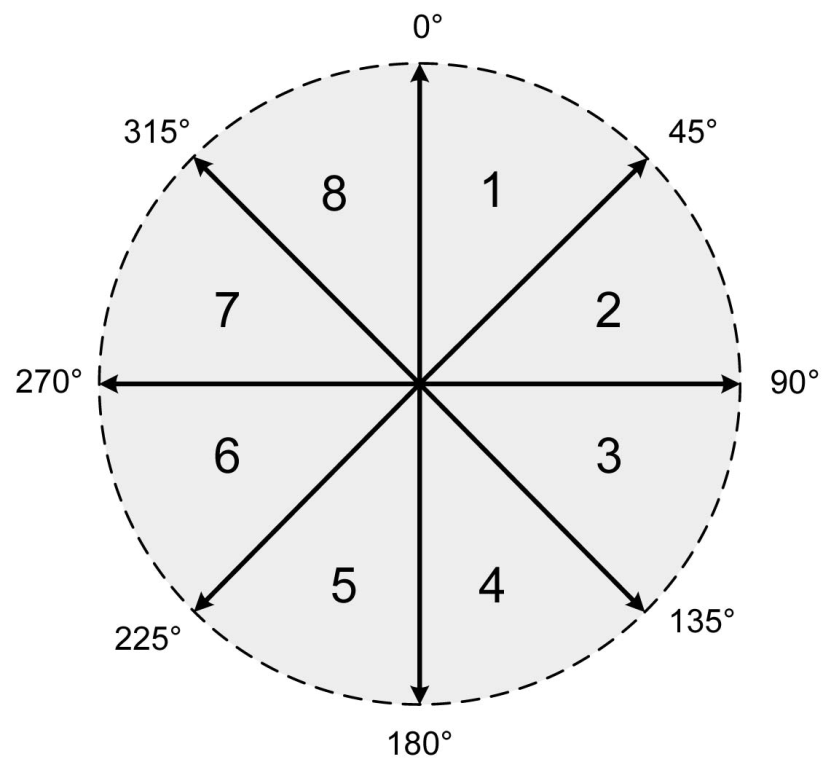 28
A. A. E. Ahmed and I. Traore, “A New Biometric Technology Based on Mouse Dynamics,” IEEE Transactions on Dependable and Secure Computing, vol. 4, issue 3, pp 167, July-Sept. 2007.
Analysis of Cardiac Sounds
Biometric identification based on cardiac sounds:

PhonoCardioGram (PCG) signals: Measures sounds from the heart

Analysis of heartbeats’ frequency, power and murmurs
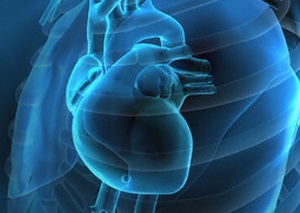 29
EEG/ECG
Electroencephalography: measurement and recording of electrical activity in different parts of the brain

Electrocardiography: measurement and recording of electrical activity in different parts of the heart
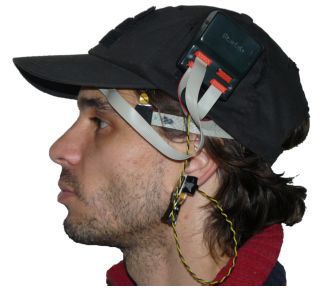 30
Gait Recognition
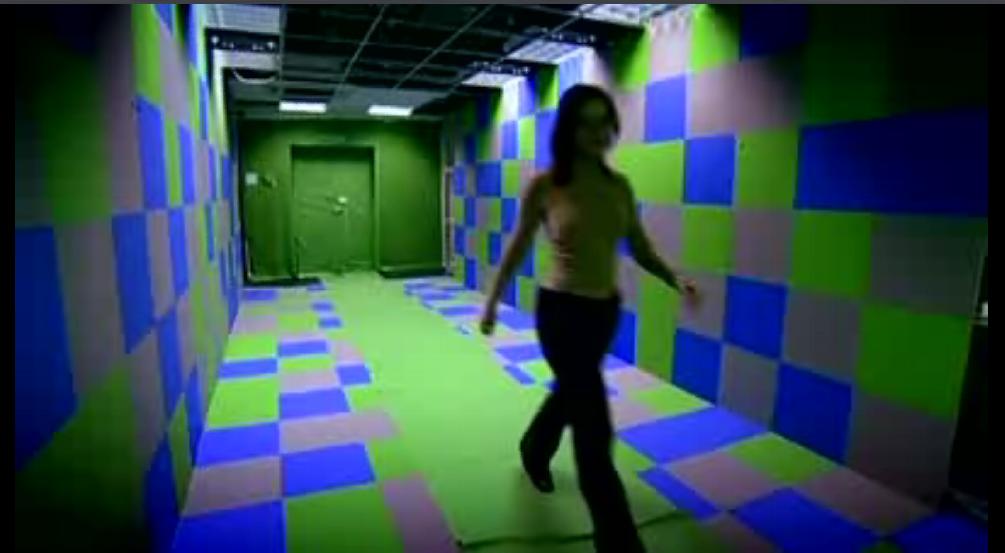 Biometrics “It’s The Way You Walk” [2:13]
31
Outline
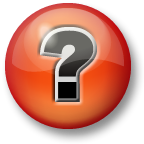 Introduction
Biometrics Defined
Biometric System Implementation
Primary Driving Forces
Types of Biometrics
Challenges & Threats
Biometric Sensors
Privacy
Promises and Future Work
Conclusion
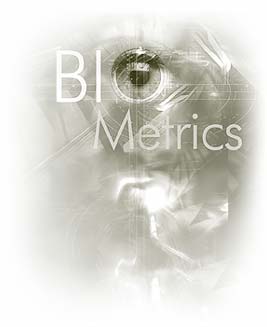 32
Challenges
Improve collection devices (Biometric Sensors)
Develop more efficient and effective large-scale operational capabilities (Biometric Systems)
Establish Standards for plug-and-play performance – (Biometric Systems Interoperability)
Enable informed debate on why, how and when biometrics should and can be used- (Biometrics Privacy and Security).
33
Outline
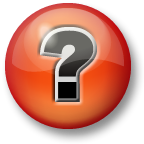 Introduction
Biometrics Defined
Biometric System Implementation
Primary Driving Forces
Types of Biometrics
Challenges & Threats
Biometric Sensors
Privacy
Promises and Future Work
Conclusion
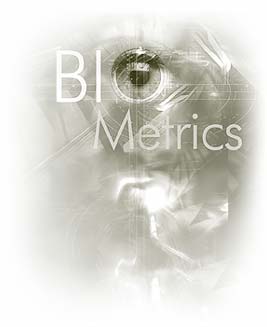 34
Biometric Sensors
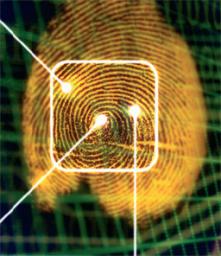 Speech Recognition: stress, emotion, illnesses
Simple Hygiene of users may create problems
People age
Around half the population wears glasses or contact lenses
Biometric technology can injure the individual (iris recognition uses a camera and not a laser)
Facial Recognition: Twin Case?
“Much work is needed to match the reality of human behavior with the performance expected from the technology...”
35
Legal Issues and Public Concerns
Does the biometric system store information enabling a person’s “identity” to be reconstructed or stolen?

What happens to the biometric data after the intended use is over?

Is the security of the biometric data assured during transmission and storage? 

Notice of Biometric Use. Is the public aware a biometric system is being employed?
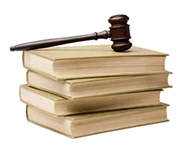 36
Outline
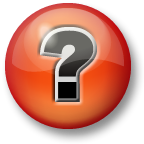 Introduction
Biometrics Defined
Biometric System Implementation
Primary Driving Forces
Types of Biometrics
Challenges & Threats
Biometric Sensors
Privacy
Promises and Future Work
Conclusion
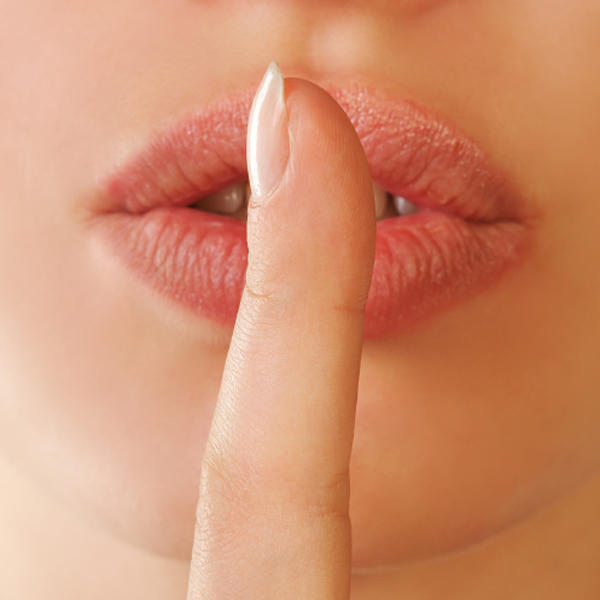 37
Privacy
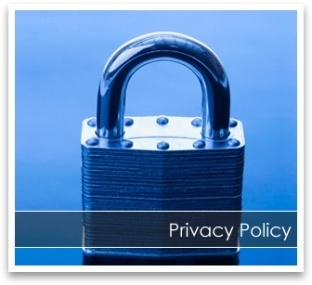 Embed privacy functionality into every layer of the architecture (Sensors to interoperable biometrics network)

Clearly document and articulate: (Privacy Assessment)
Operational purpose and scope of the proposed system
Underlying Authority of the organization
Demonstrate that all system functionality (including information sharing) is under legal authority
Privacy Acts

Personal information should only be collected if it specifically advances a legitimate purpose.  
Collect minimum amount of info needed
38
Outline
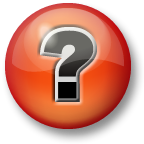 Introduction
Biometrics Defined
Biometric System Implementation
Primary Driving Forces
Types of Biometrics
Challenges & Threats
Promises and Future Work
Conclusion
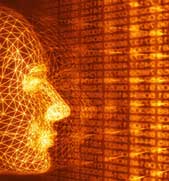 39
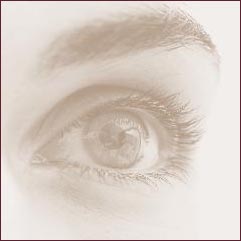 Promises and Future Work
Personalization as a Trend

Advertisements based on who you are 

A door unlocks as someone approaches, activated by facial recognition

Automobile Security: My car door unlocks as I touch the door handle. No more keys, just you
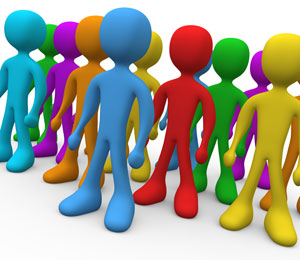 40
Outline
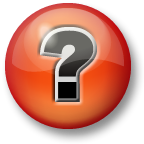 Introduction
Biometrics Defined
Biometric System Implementation
Primary Driving Forces
Types of Biometrics
Challenges & Threats
Promises and Future Work
Conclusion
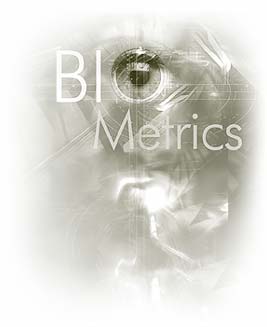 41
Conclusion
Biometric technologies are available today that can be used in security systems to help protect assets. 

Future work is done extensively on behavioral biometrics since they are more robust, reliable, and personalized.

Issues for Future Research in Biometrics:
Face (Skin texture and reflectance / 3D Face)
Fingerprint @ distance
Multi-biometrics
Simulation, e.g., synthetic aging
42
Conclusion  	The Future of Personalization
43
Thank You For Your Attention !!
Questions 
& 
Answers
44